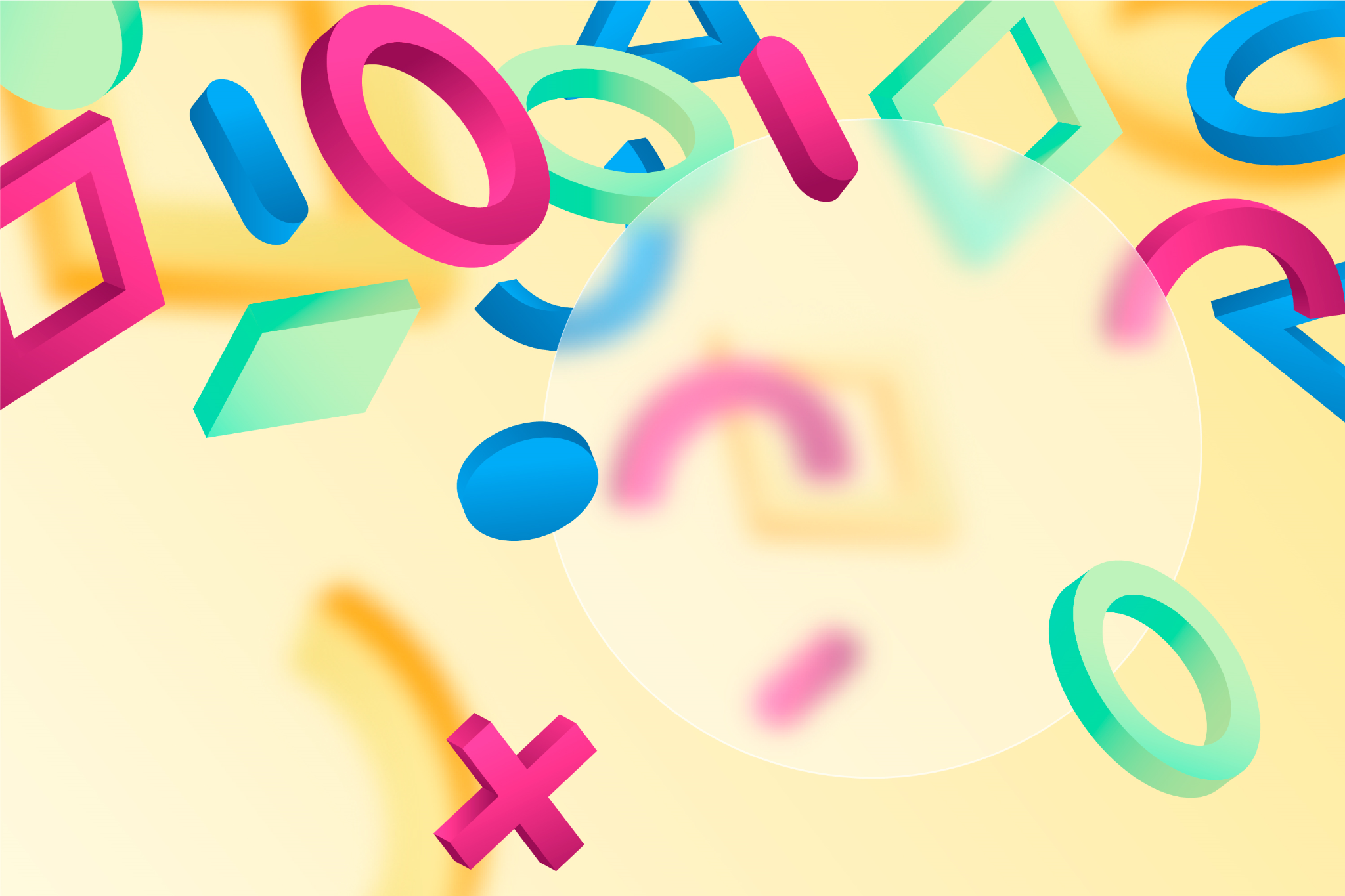 Verhaaltjessommen E3  tekst en digitaal
www.spel-en-natuur.nl
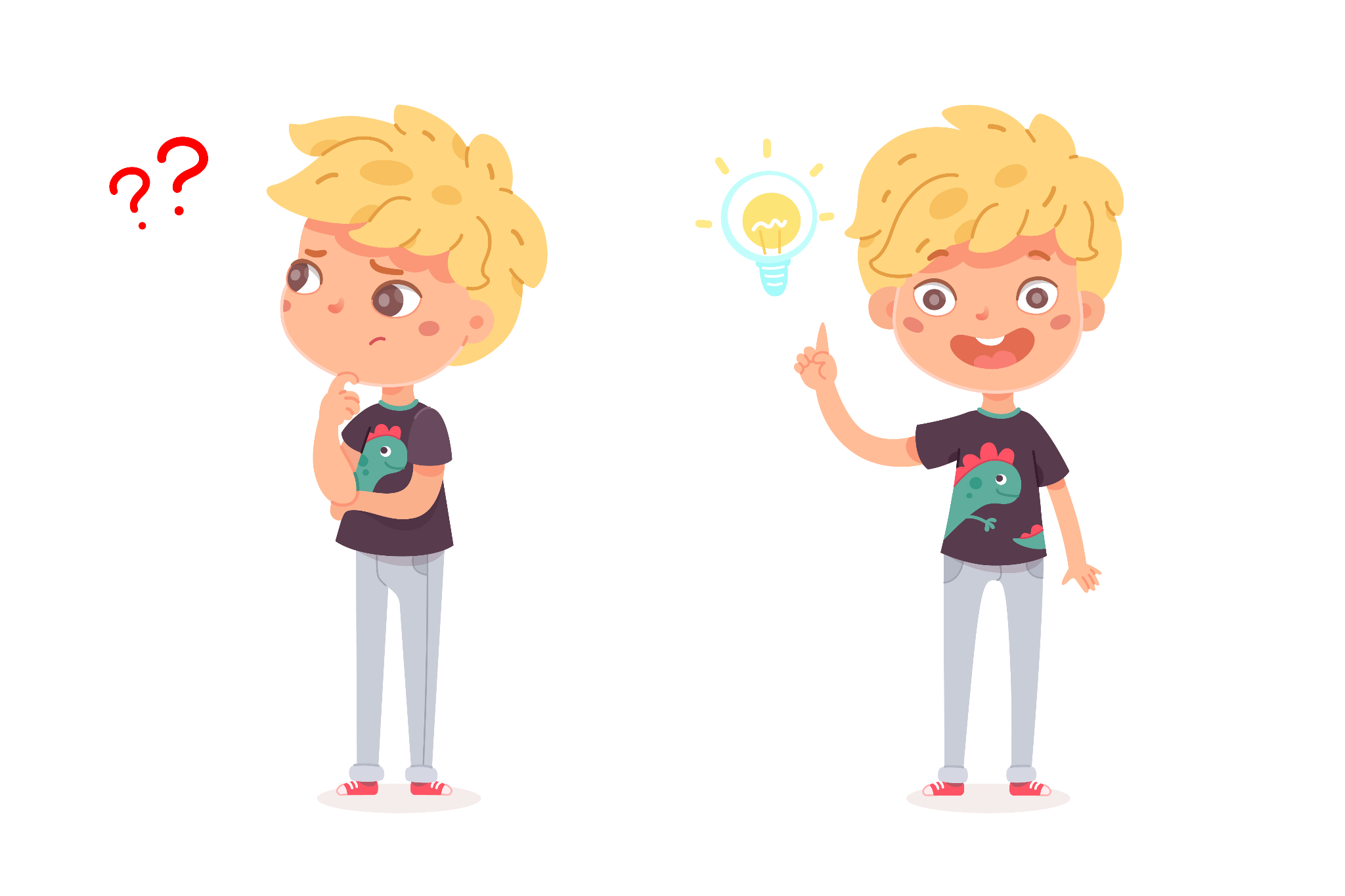 Tips om verhaaltjessommen zelfstandig goed op te lossen.
Lees de opdracht eerst 2x heel goed door. Begrijp je wat er staat?
Reken met de getallen die je ziet staan.
Bedenk goed of het een optel,aftrek of keersom moet zijn.
Als de som lastig is, laat je juf of meester dan zien hoe jij de som hebt opgelost. Schrijf dan niet alleen het antwoord op, maar ook hoe jij het hebt uitgerekend. Zo kan de juf of meester zien hoe jij denkt.
Reken de sommen altijd nog een keertje na bij twijfel.
Let goed op hoe je getal opschrijft.
www.spel-en-natuur.nl
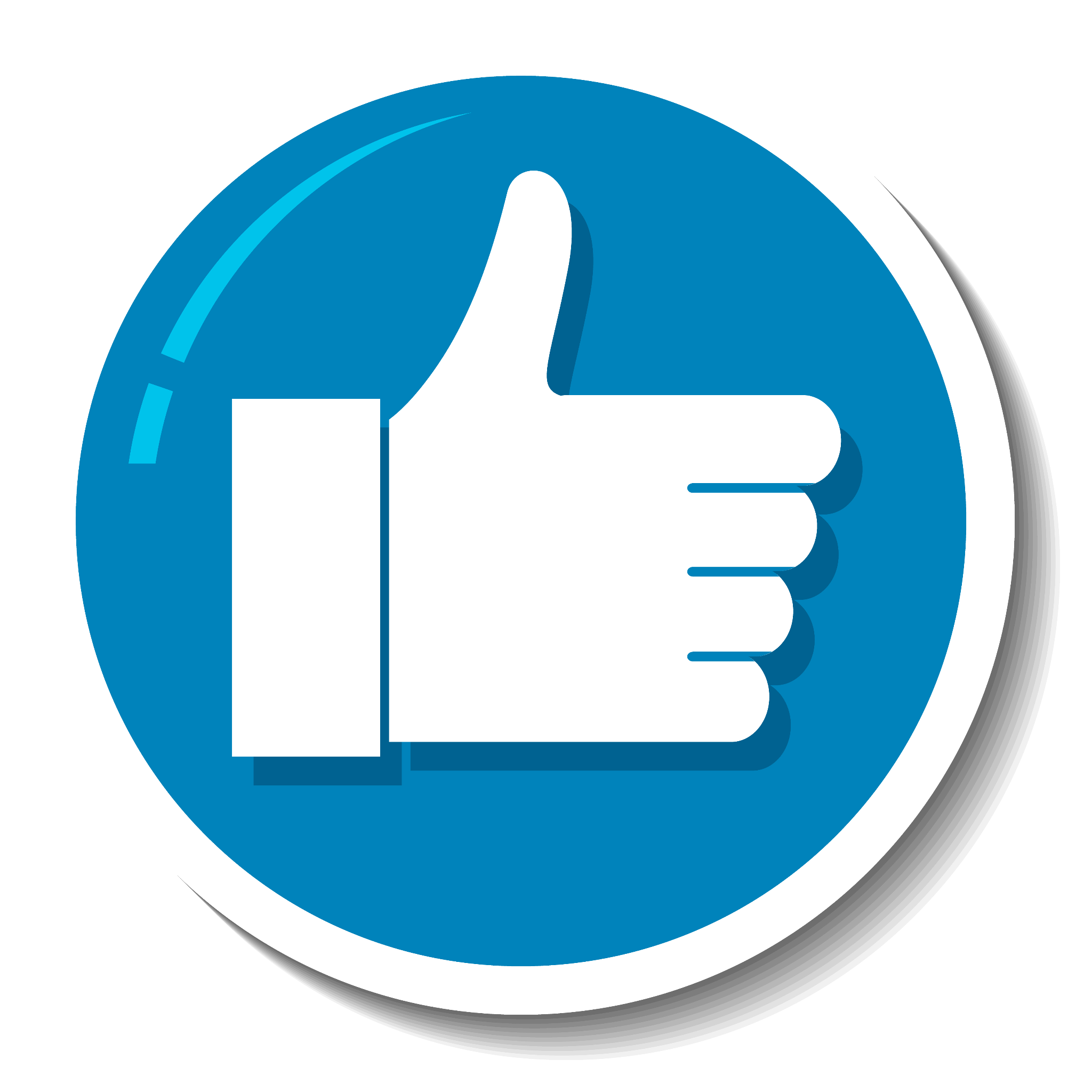 Verhaaltjessommen E3
blad 1
Wie weegt het meest?
        Antwoord:
               meester Rob 81 kg          juf Anna  83 kg          meester Rik 90 kg          juf Anna 65 kg
          
2)    Janne heeft al 10 plantjes in haar tuin gezet en moet er nog 10 doen. Hoeveel is dat samen? 
        Antwoord:

3)    Een vriendengroep van 5 jongens kopen ieder 2 kroketten. Hoeveel kroketten zijn dat?
       Antwoord:

4)    In de trein zitten 24 mensen. Na het station zitten er 40 mensen in de trein. Hoeveel         mensen zijn er ingestapt?
       Antwoord:

5)    Een metselaar heeft 20 bakstenen klaarliggen. Na 10 minuten metselen liggen er nog maar 3.       Hoeveel bakstenen heeft hij gebruikt?   
Antwoord
www.spel-en-natuur.nl
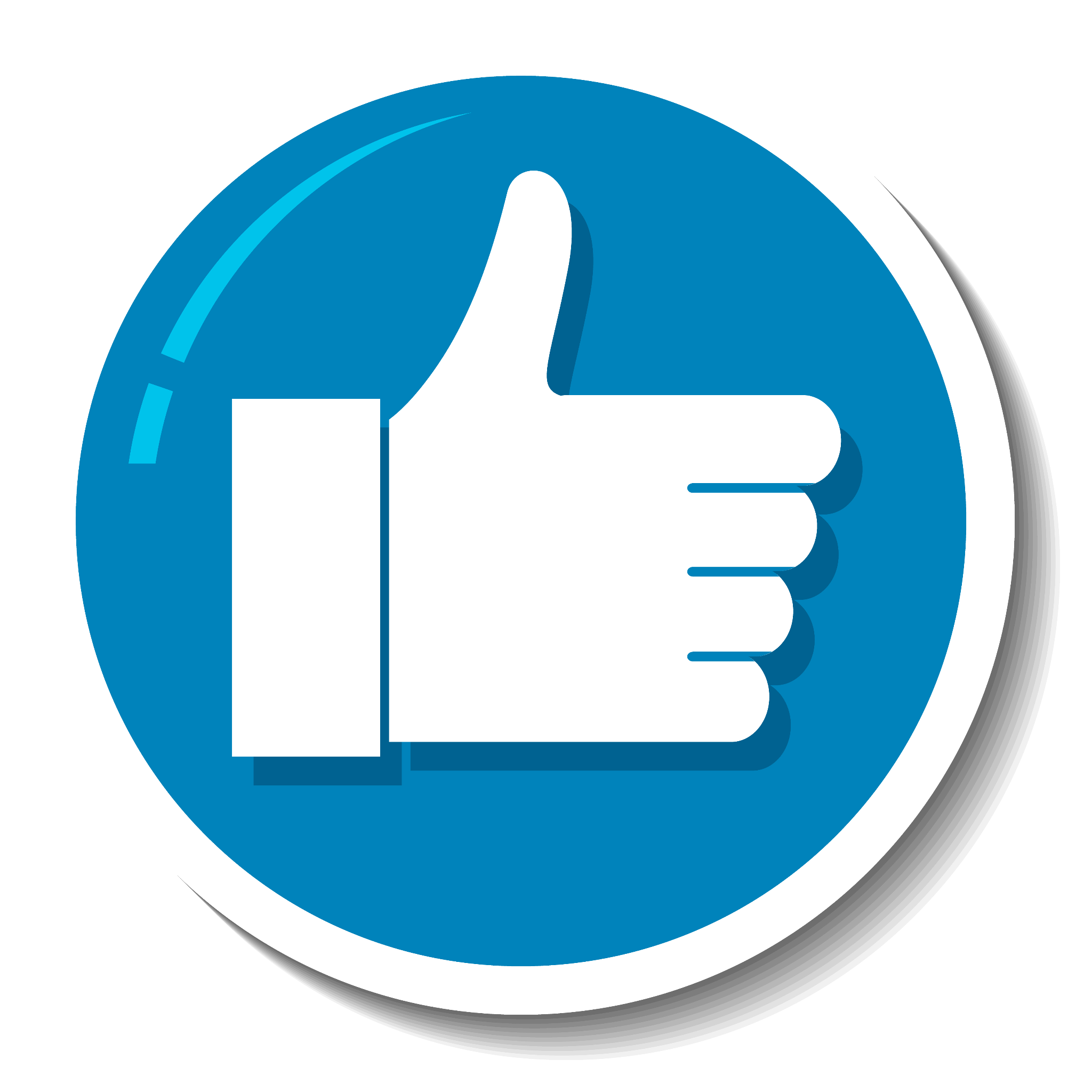 Verhaaltjessommen E3
blad 2
6)   Anne moet € 15 betalen. Ze betaald met briefjes van € 5. Hoeveel briefjes moet zij geven?
         Antwoord:

7)   Sem moet om 4 uur voetballen. Zijn school gaat uit om 3uur. Hoe lang moet hij wachten? 
         Antwoord:

8)   In de pluktuin staan nog 40 rozen. Er komen 4 kinderen de rozen ophalen. Hoeveel rozen krijgen        krijgen zij ieder?
         Antwoord:

9)   Op de kinderboerderij lopen 9 kippen, 7 geiten en 10 varkens. Hoe dieren zijn dat?  
         Antwoord:

10) Mia betaald met €30. Haar trui kost €15. Hoeveel € krijgt zij terug?
Antwoord:
www.spel-en-natuur.nl
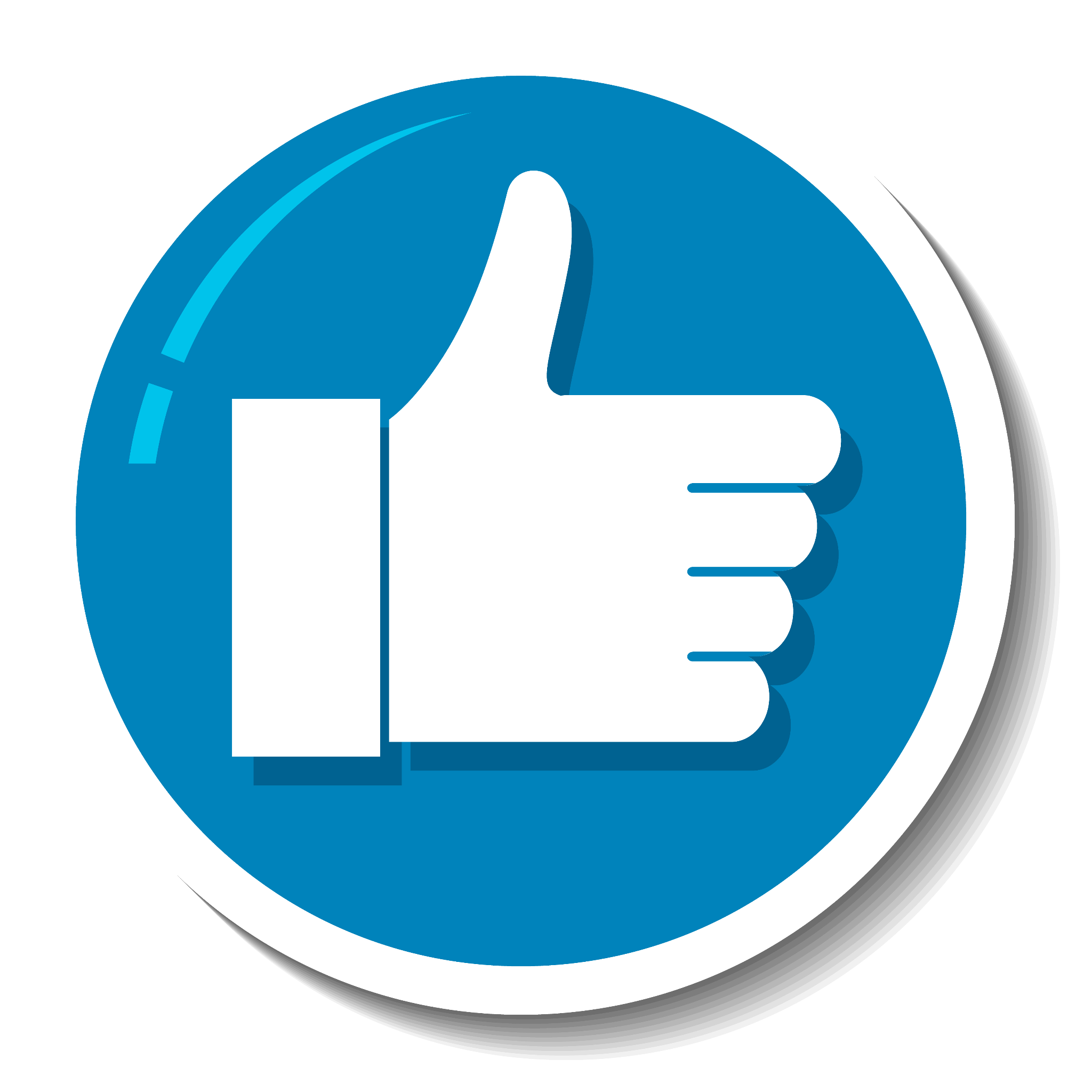 Verhaaltjessommen E3
blad 3
11)  Dana heeft 5 doosjes met 5 snoepjes. Hoeveel snoepjes heeft ze dan?
         Antwoord:

12) Pien heeft 31 pannenkoeken gebakken en Jelte 36. Hoeveel pannenkoeken is dat samen?
         Antwoord:  13) In de bus zitten 20 mensen. Bij de eerste halte stappen er 5 uit, bij de tweede halte stappen er 7         uit. Hoeveel mensen zitten er daarna nog in de bus?  
         Antwoord:

14) In een plantenwinkel staan 4 rijen met 4 planten. Hoeveel planten heeft de winkel staan?
Antwoord:

15 )De juf is om 8.00 uur op school. Ze staat een uur eerder op. Waar staat de kleine wijzer dan op de      klok?
      Antwoord:
:        op de 12           op de 6          op de 7           op de 5
www.spel-en-natuur.nl
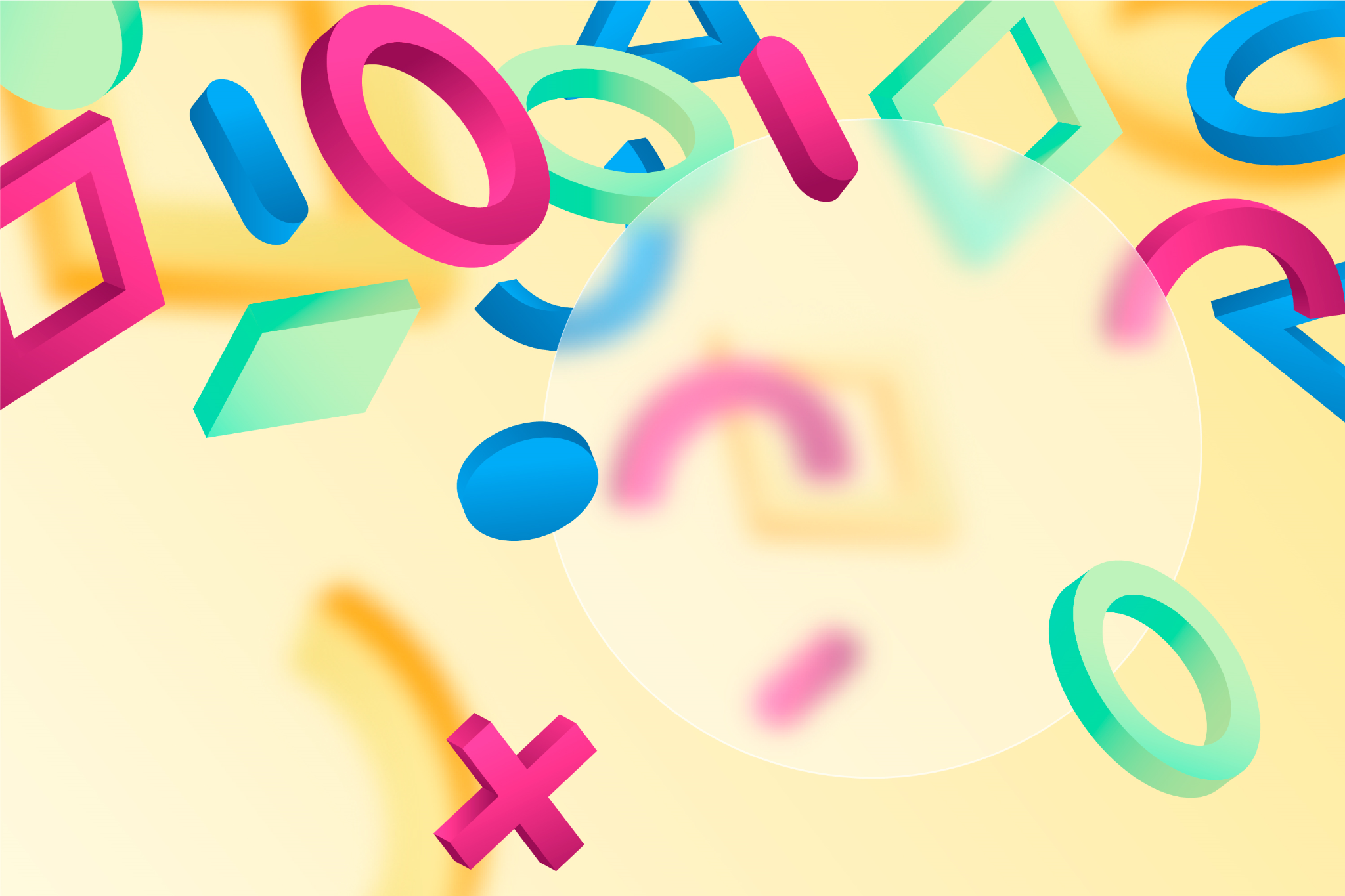 Digibord versie blad 1
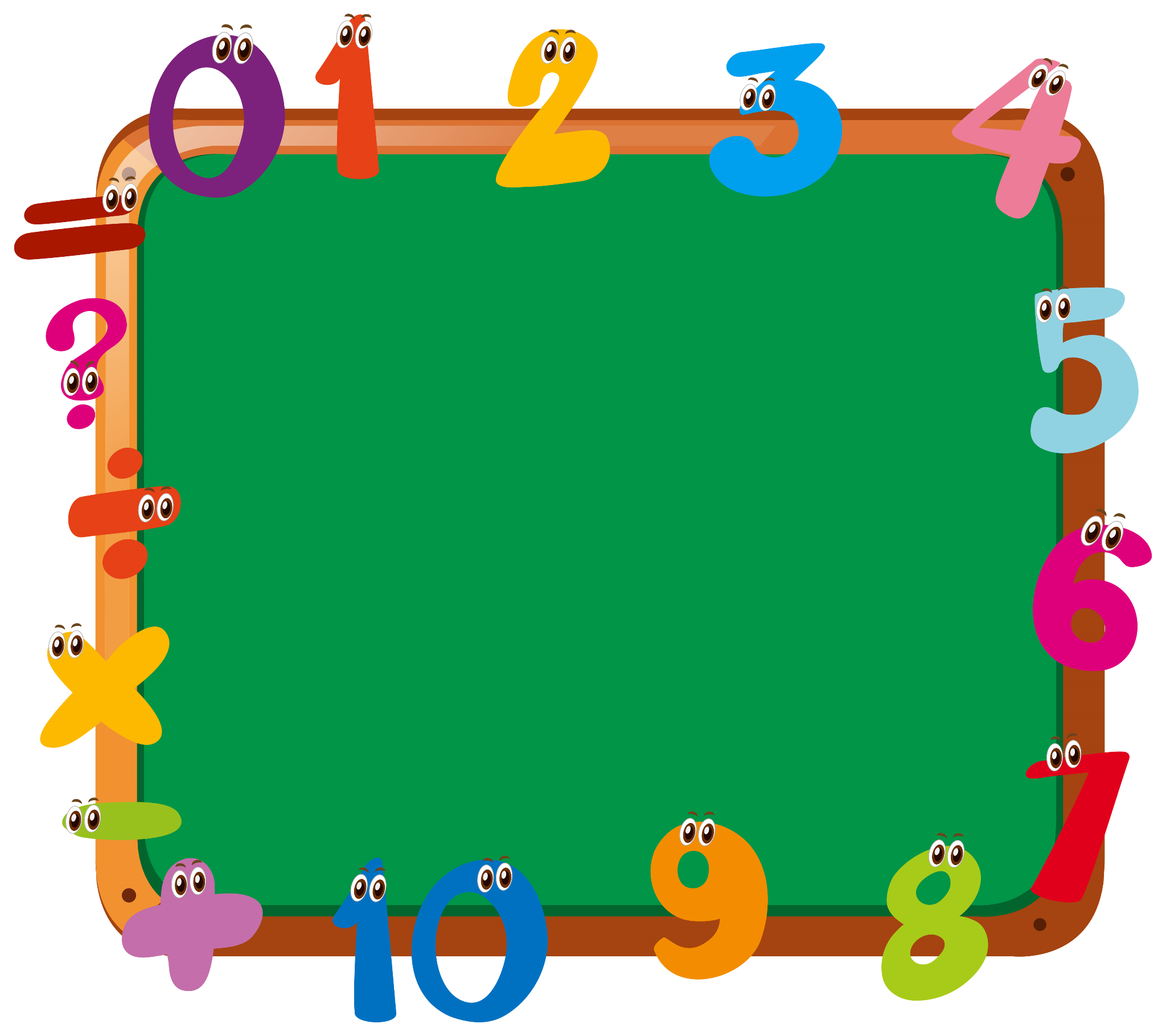 1
Wie weegt het meest?
meester Rob 81 kg juf Anna  83 kg          
meester Rik 90 kg          
juf Anna 65 kg
www.spel-en-natuur.nl
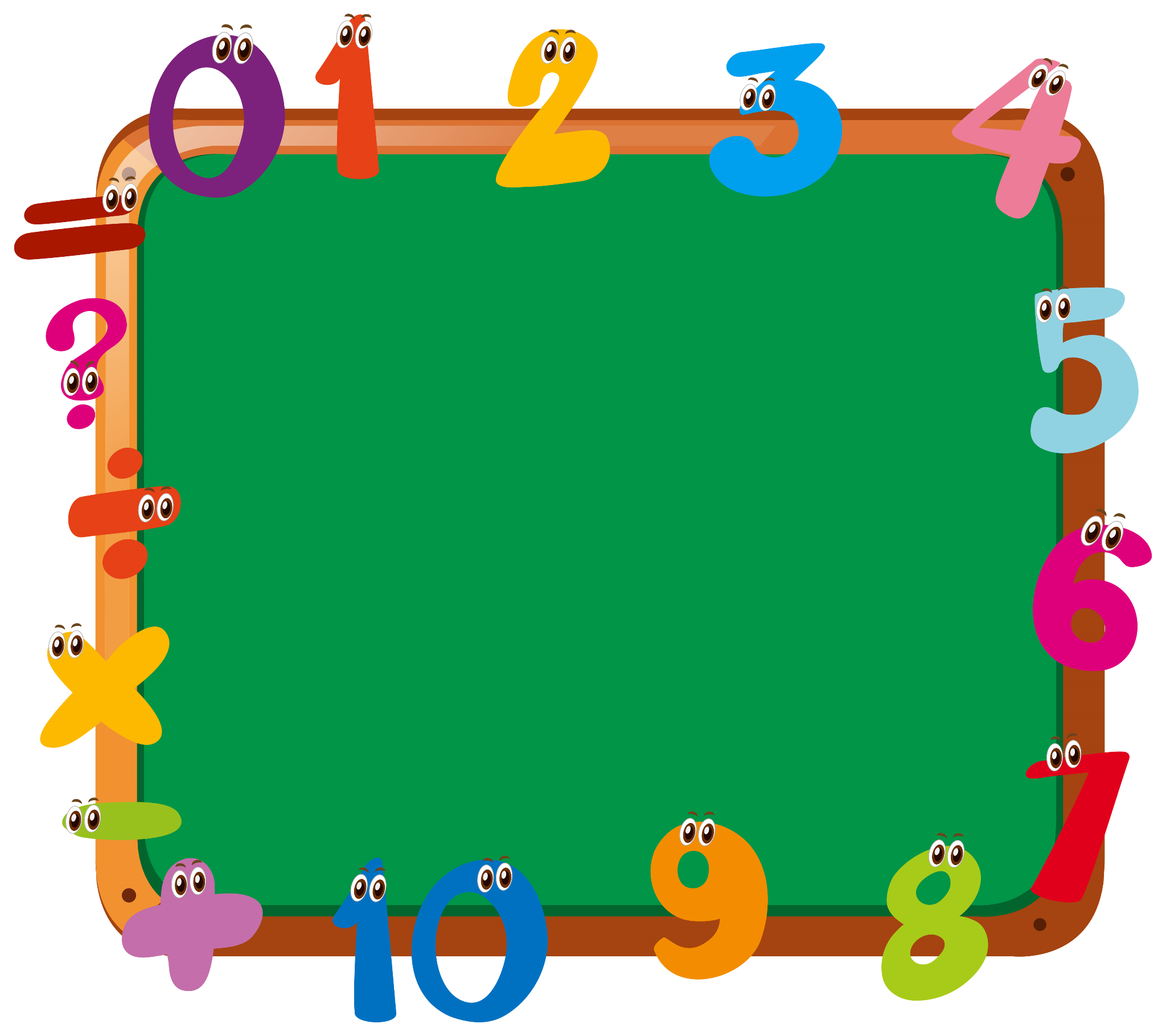 2
Janne heeft al 10 plantjes in haar tuin gezet en moet er nog 10 doen. Hoeveel is dat samen?
Antwoord:
www.spel-en-natuur.nl
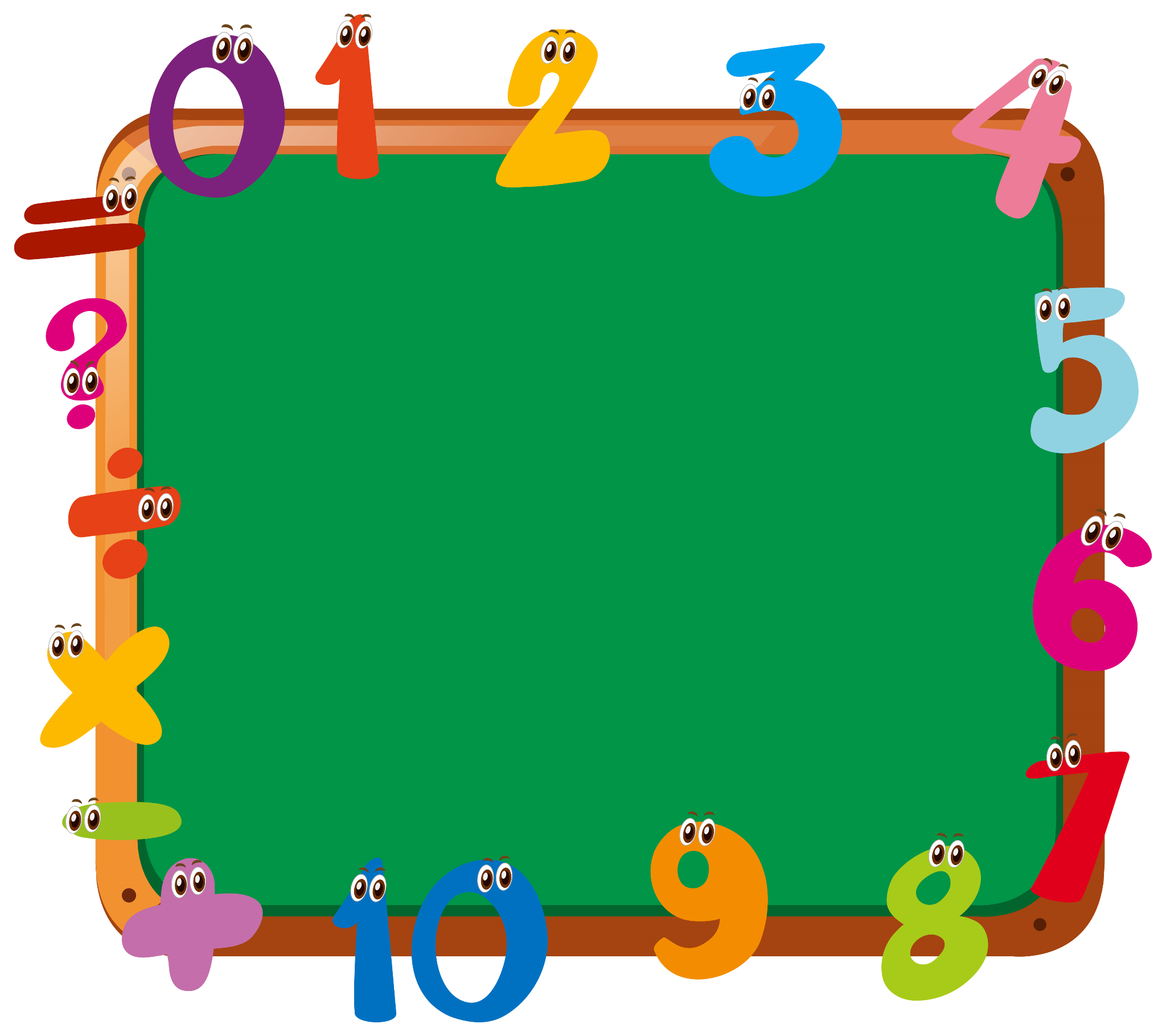 3
Een vriendengroep van 5 jongens kopen ieder 2 kroketten. Hoeveel kroketten zijn dat?

Antwoord:
www.spel-en-natuur.nl
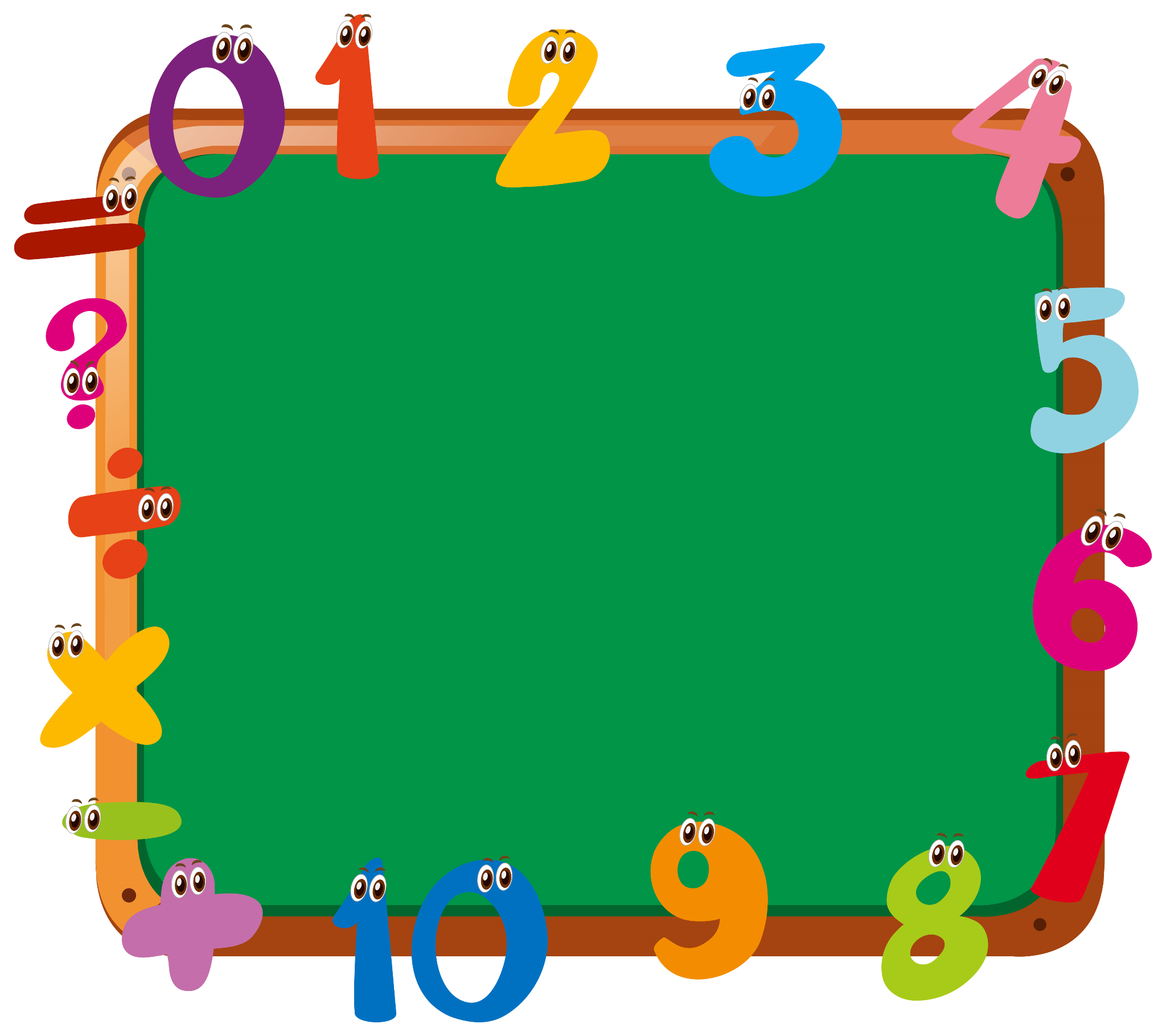 4
In de trein zitten 24 mensen. Na het station zitten er 40 mensen in de trein. Hoeveel mensen zijn er ingestapt?

     Antwoord:
www.spel-en-natuur.nl
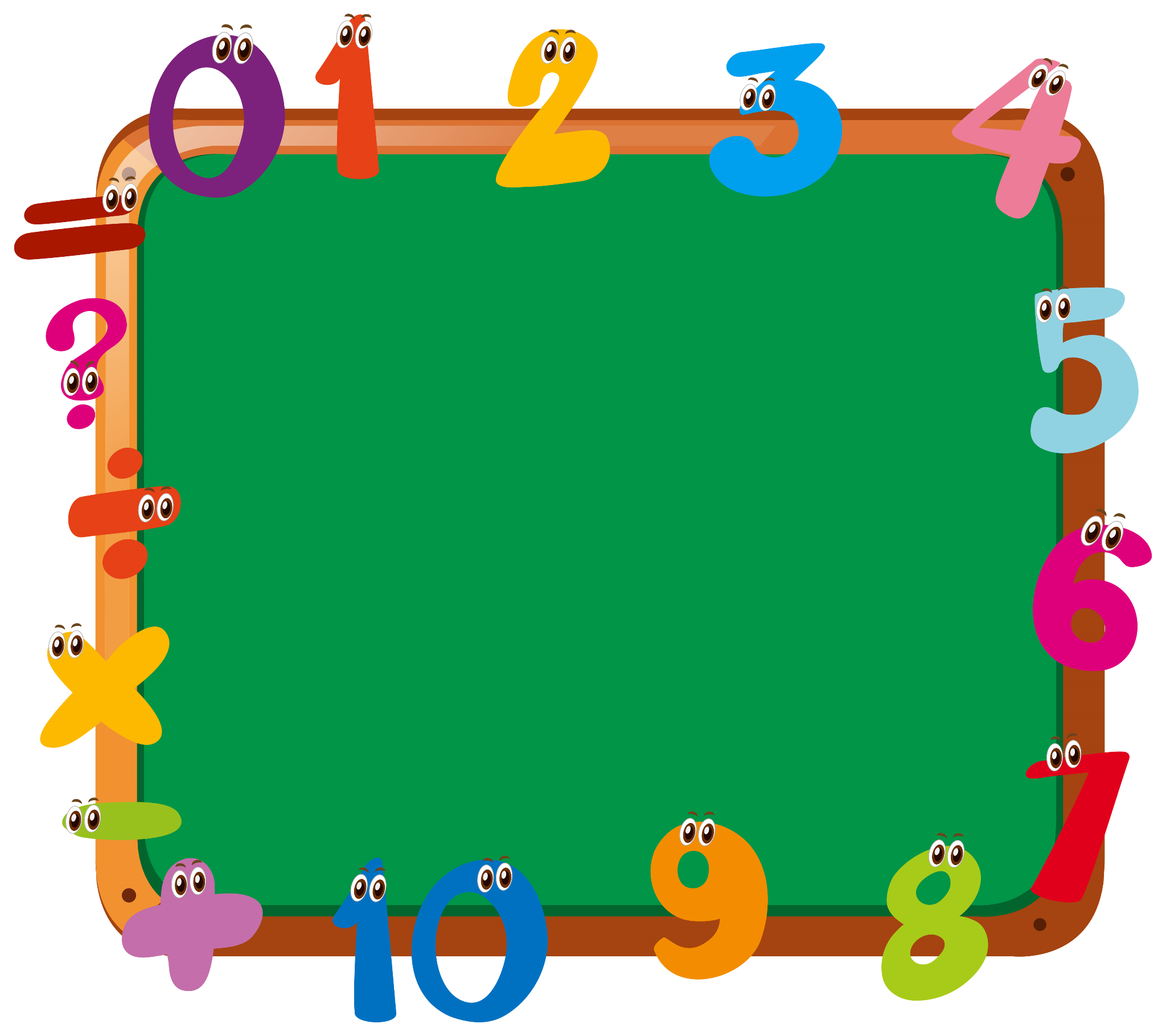 Een metselaar heeft 20 bakstenen klaarliggen. Na 10 minuten metselen liggen er nog maar 3.Hoeveel bakstenen heeft hij gebruikt?   

Antwoord:
5
www.spel-en-natuur.nl
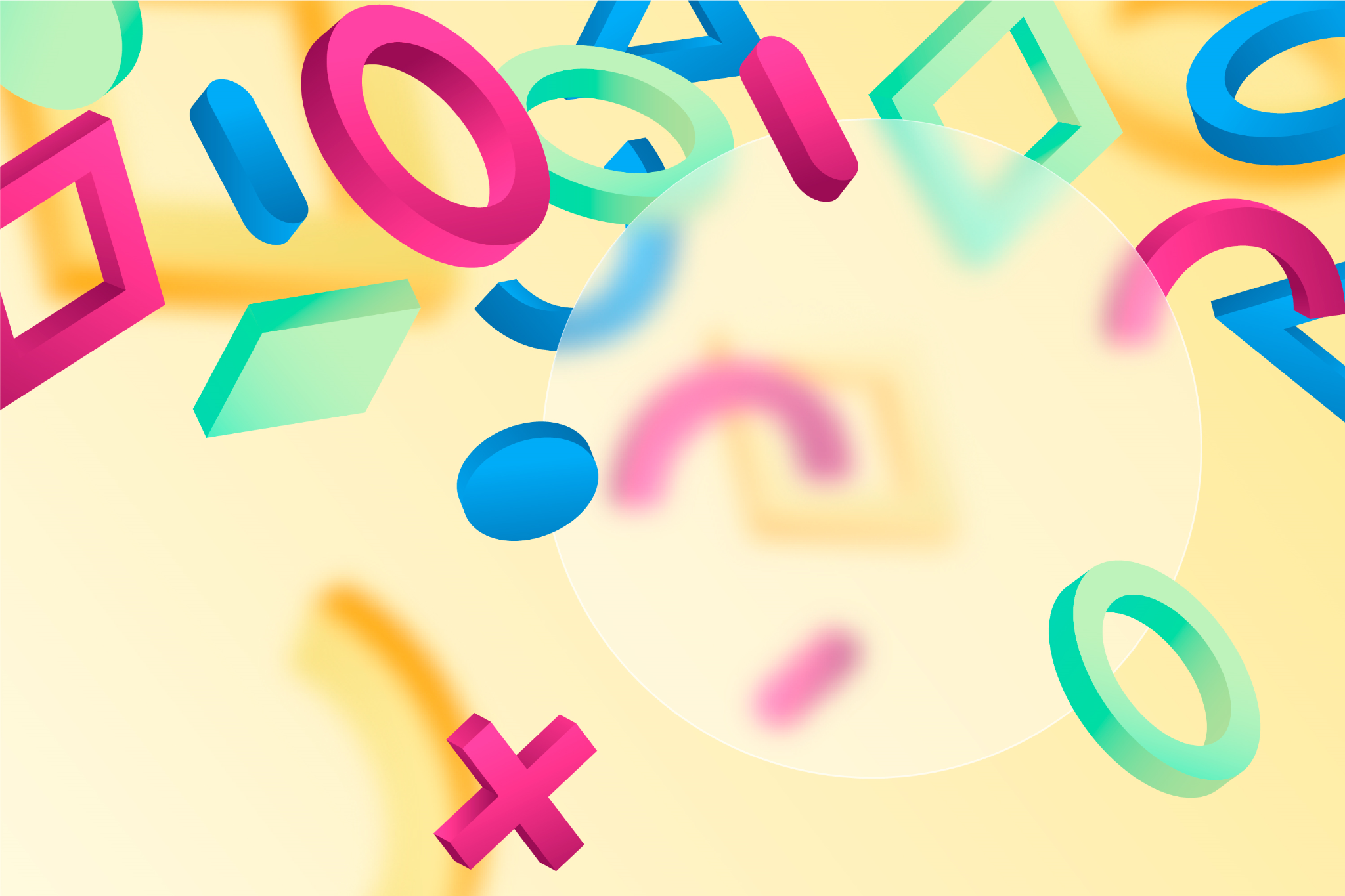 Digibord versie blad 2
www.spel-en-natuur.nl
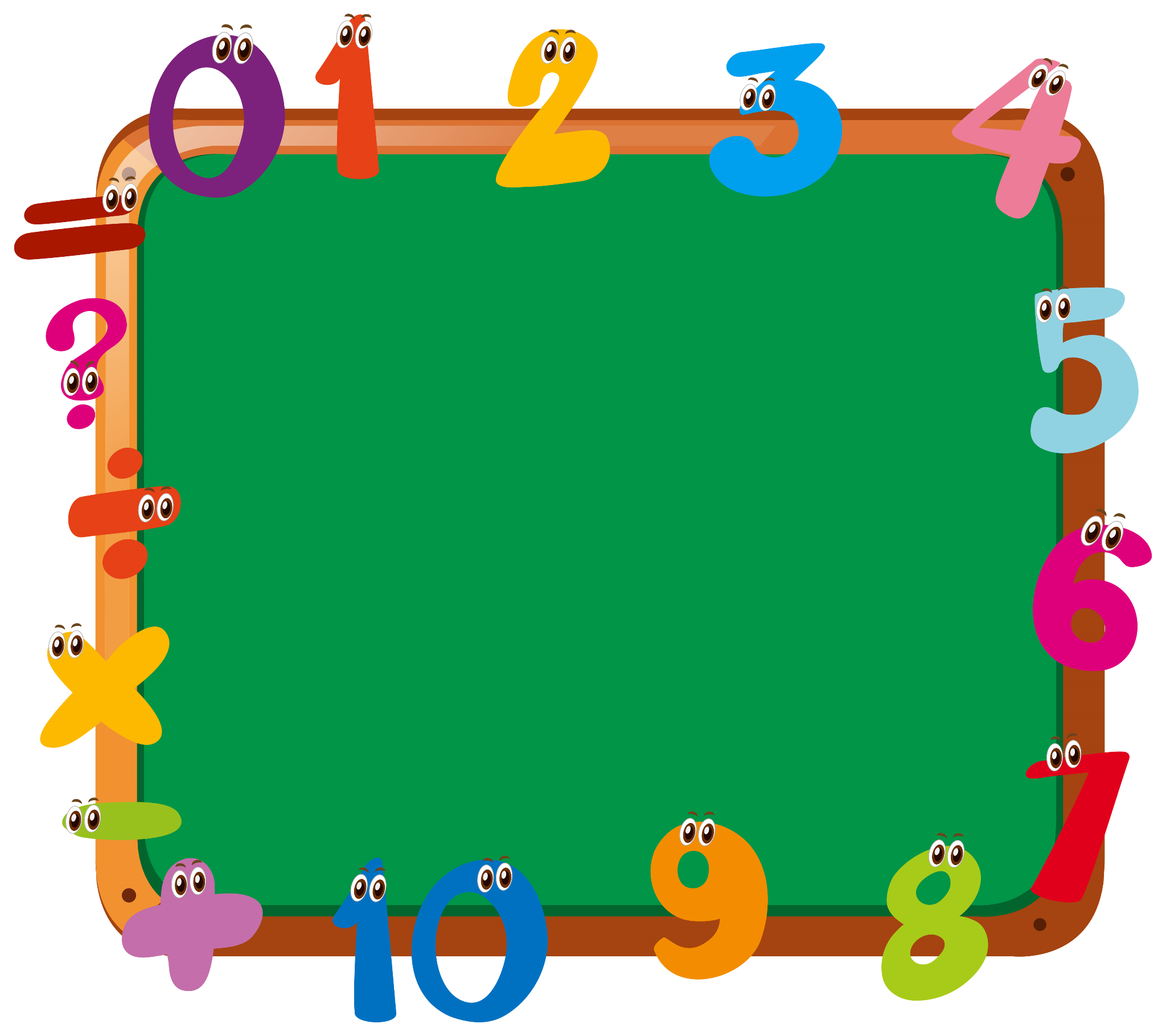 6
Anne moet € 15 betalen. Ze betaald met briefjes van € 5. Hoeveel briefjes moet zij geven?

Antwoord:
www.spel-en-natuur.nl
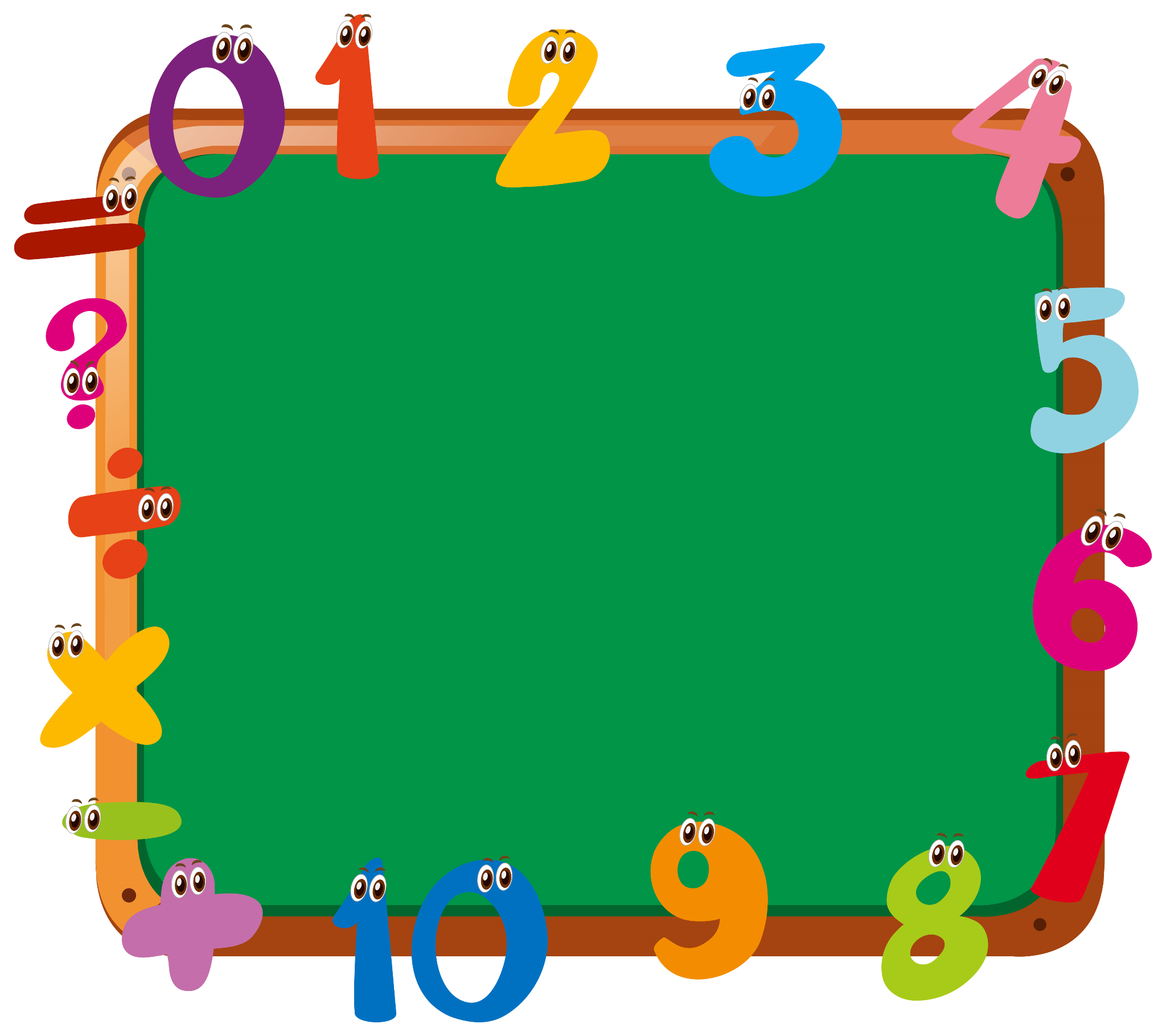 7
Sem moet om 4 uur voetballen. Zijn school gaat uit om 3 uur. Hoe lang moet hij wachten? 

      Antwoord:
www.spel-en-natuur.nl
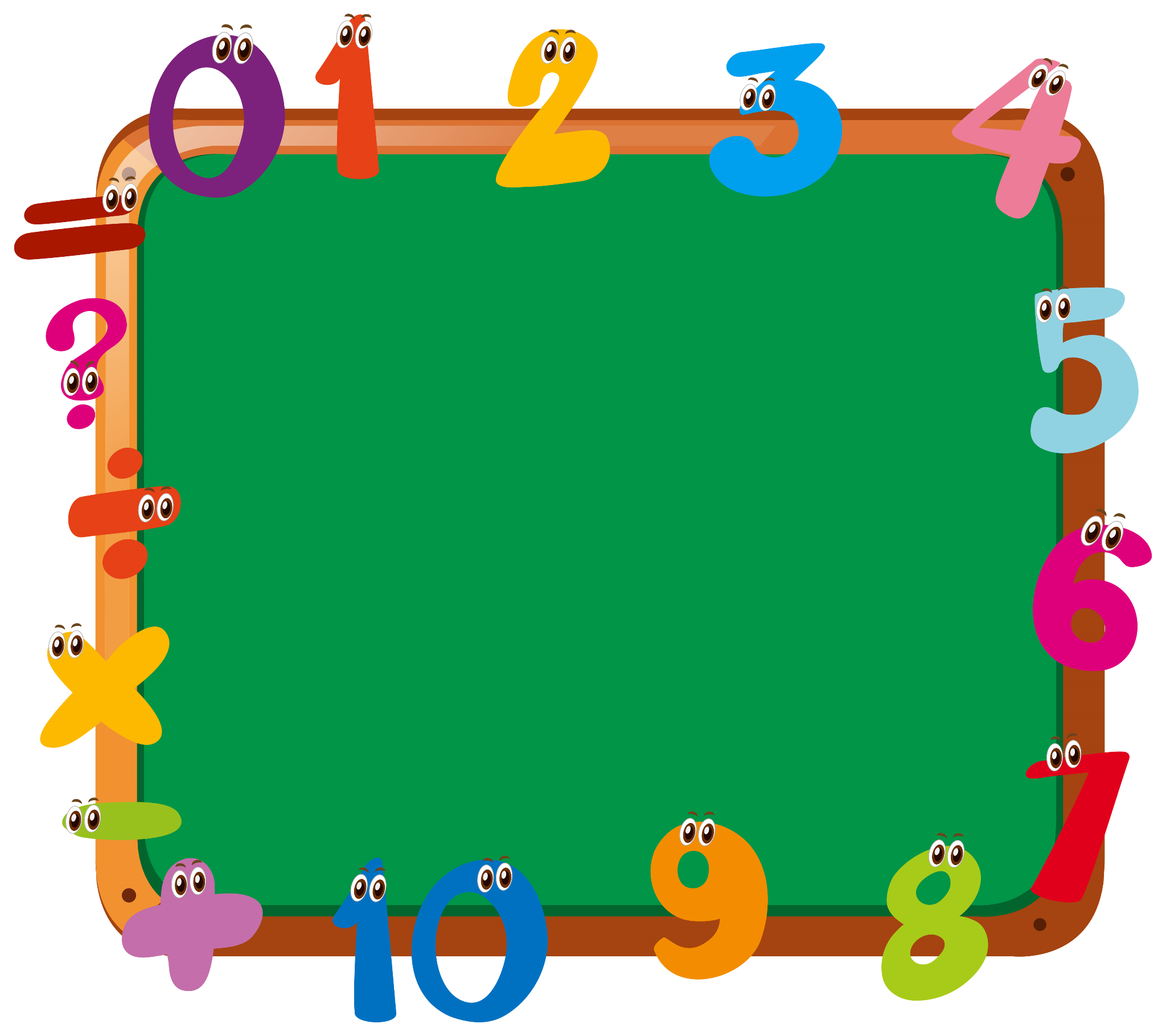 In de pluktuin staan nog 40 rozen. Er komen 4 kinderen de rozen ophalen. Hoeveel rozen krijgen zij ieder?
Antwoord:
8
www.spel-en-natuur.nl
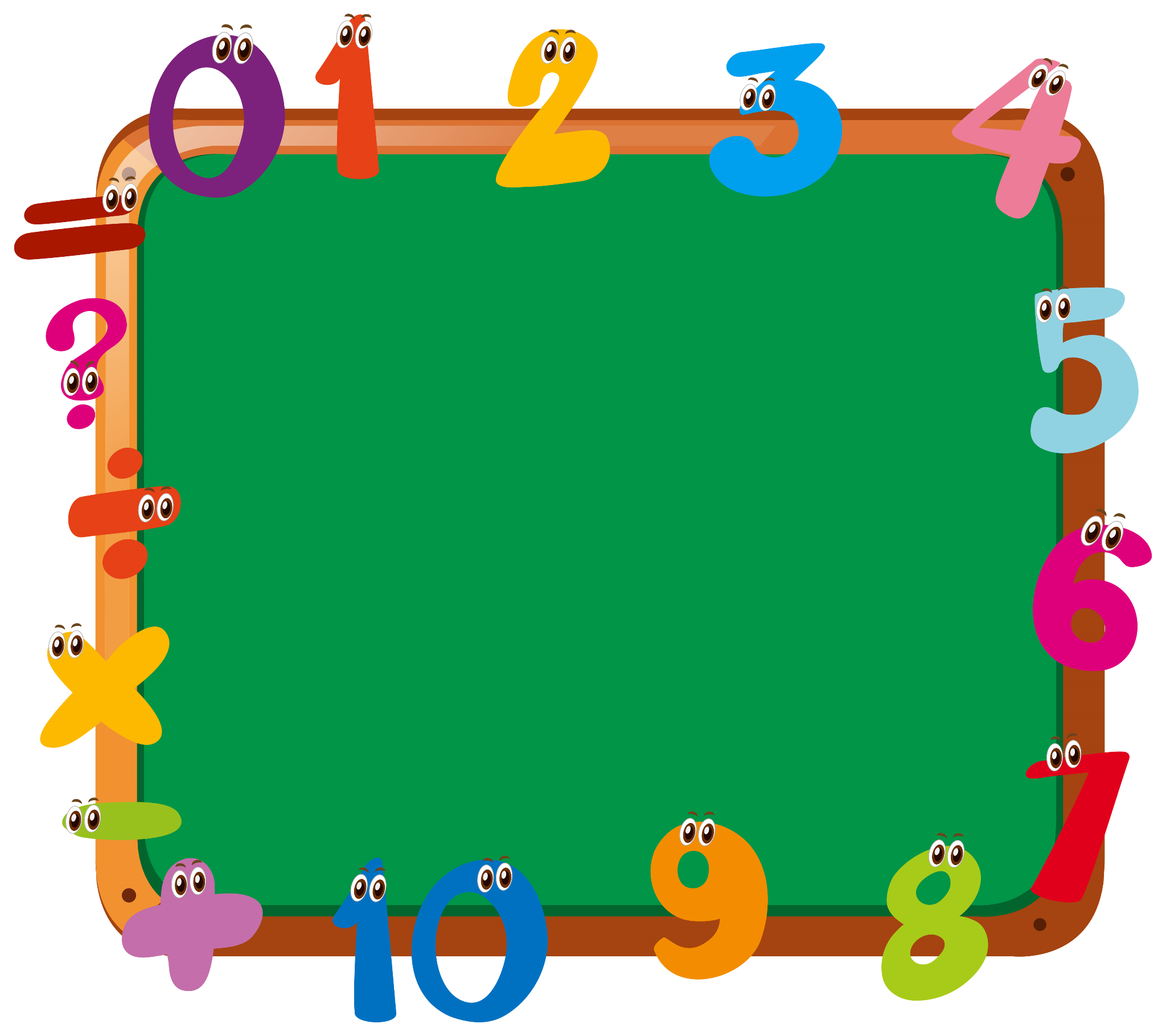 Op de kinderboerderij lopen 9 kippen, 7 geiten en 10 varkens. Hoe veel dieren zijn dat?


 Antwoord:
9
www.spel-en-natuur.nl
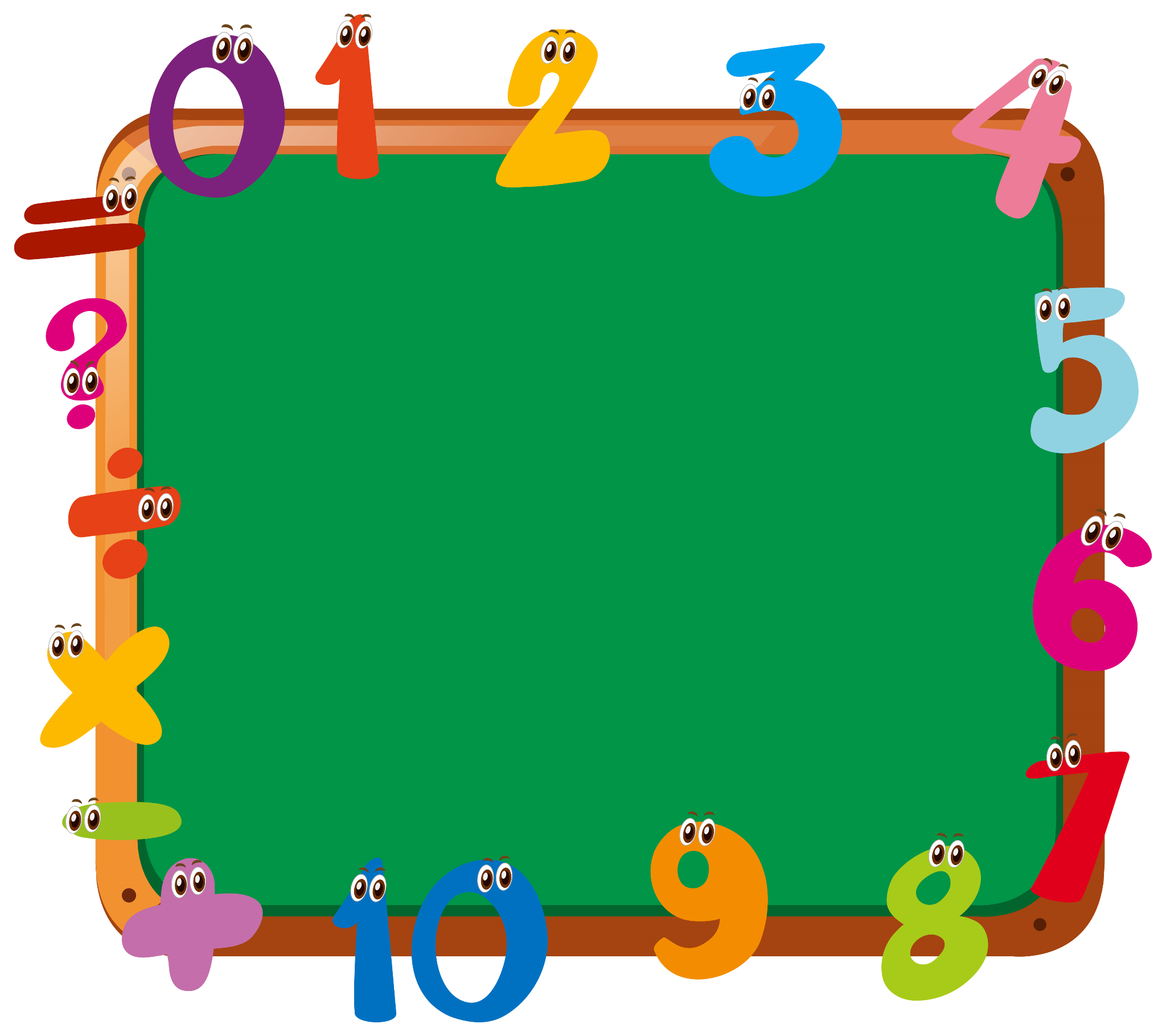 Mia betaald met €30. Haar trui kost €15. Hoeveel € krijgt zij terug?

Antwoord:
10
www.spel-en-natuur.nl
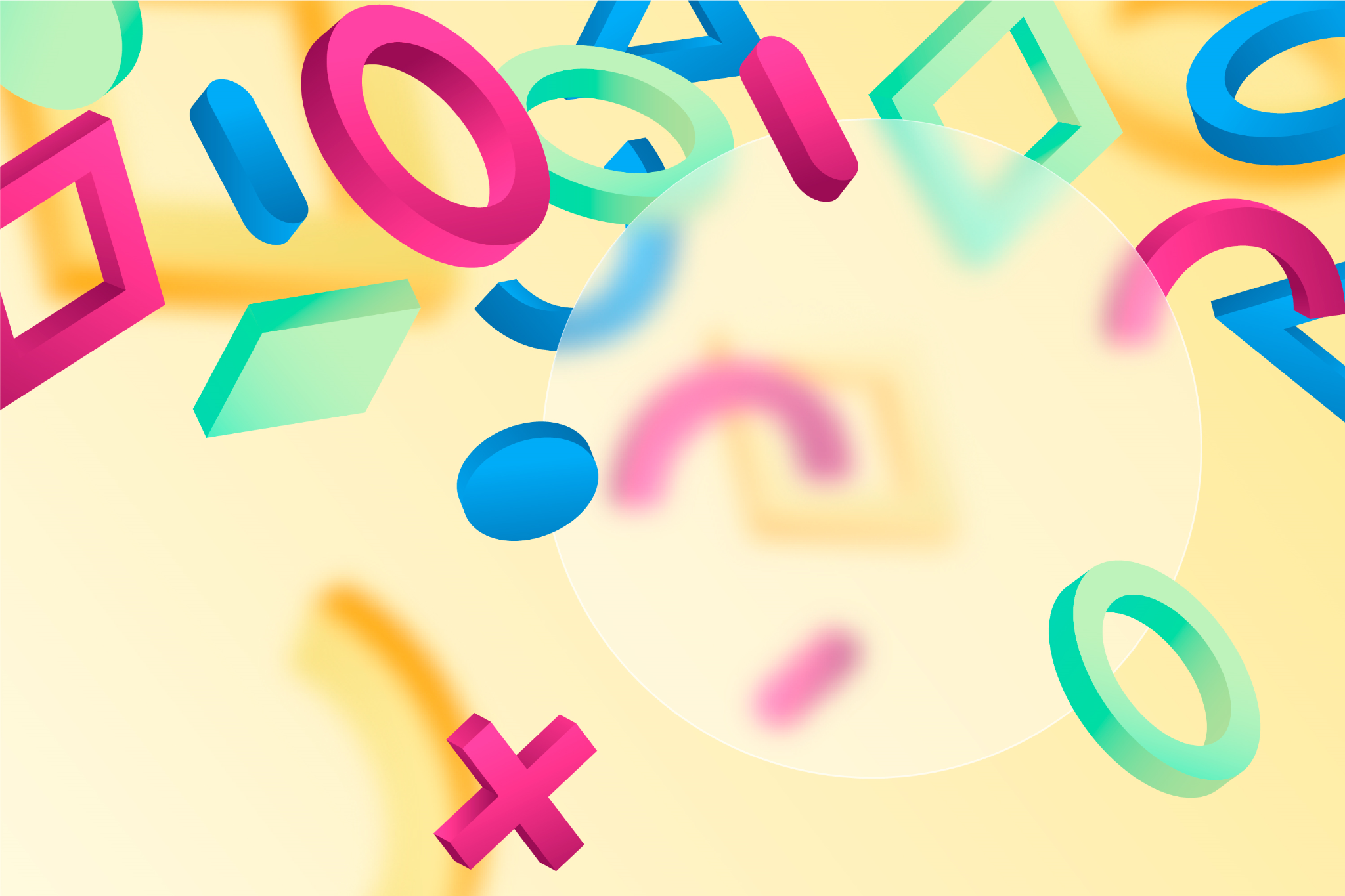 Digibord versie blad 3
www.spel-en-natuur.nl
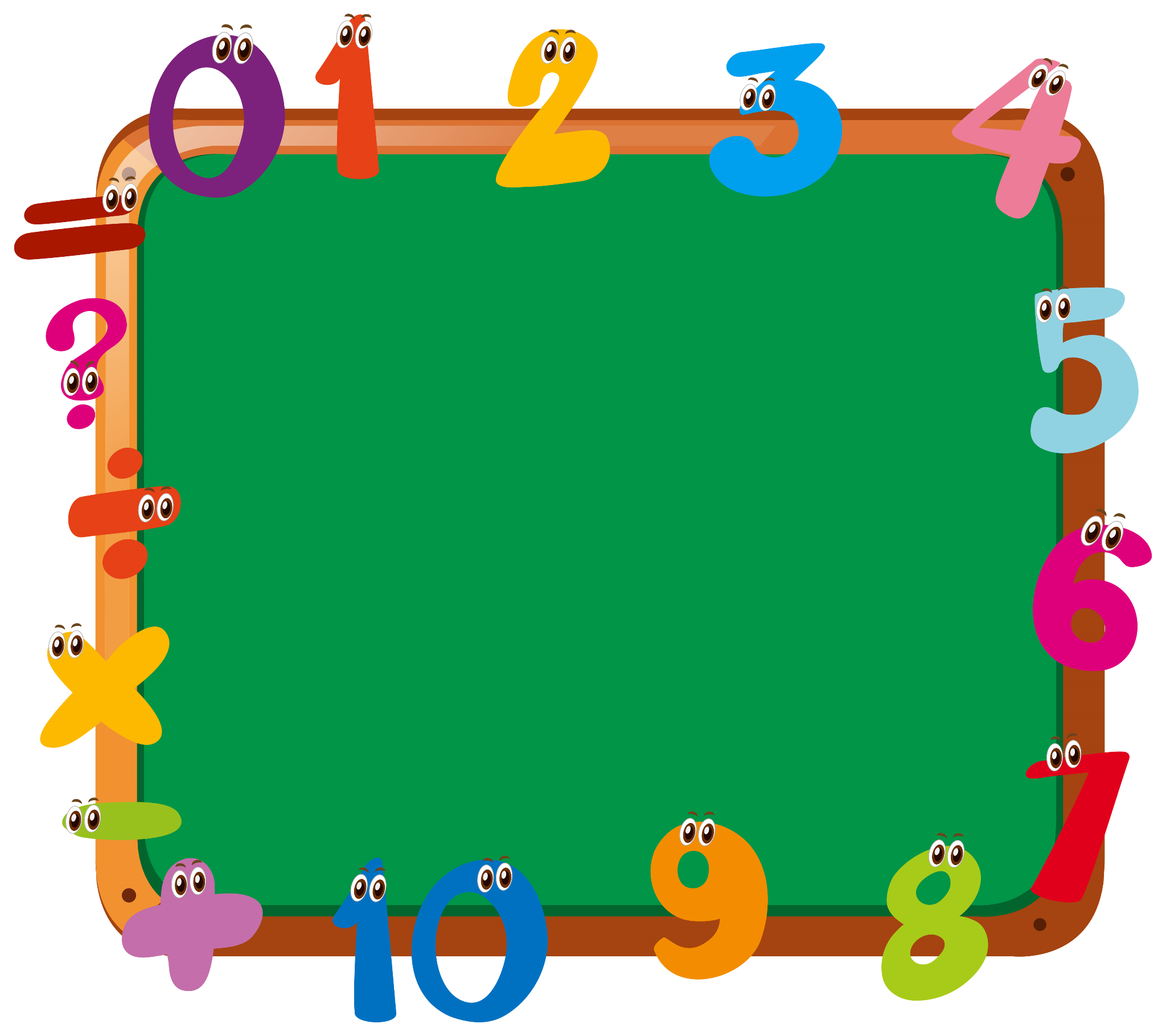 Dana heeft 5 doosjes met 5 snoepjes. Hoeveel snoepjes heeft ze dan?


Antwoord:
11
www.spel-en-natuur.nl
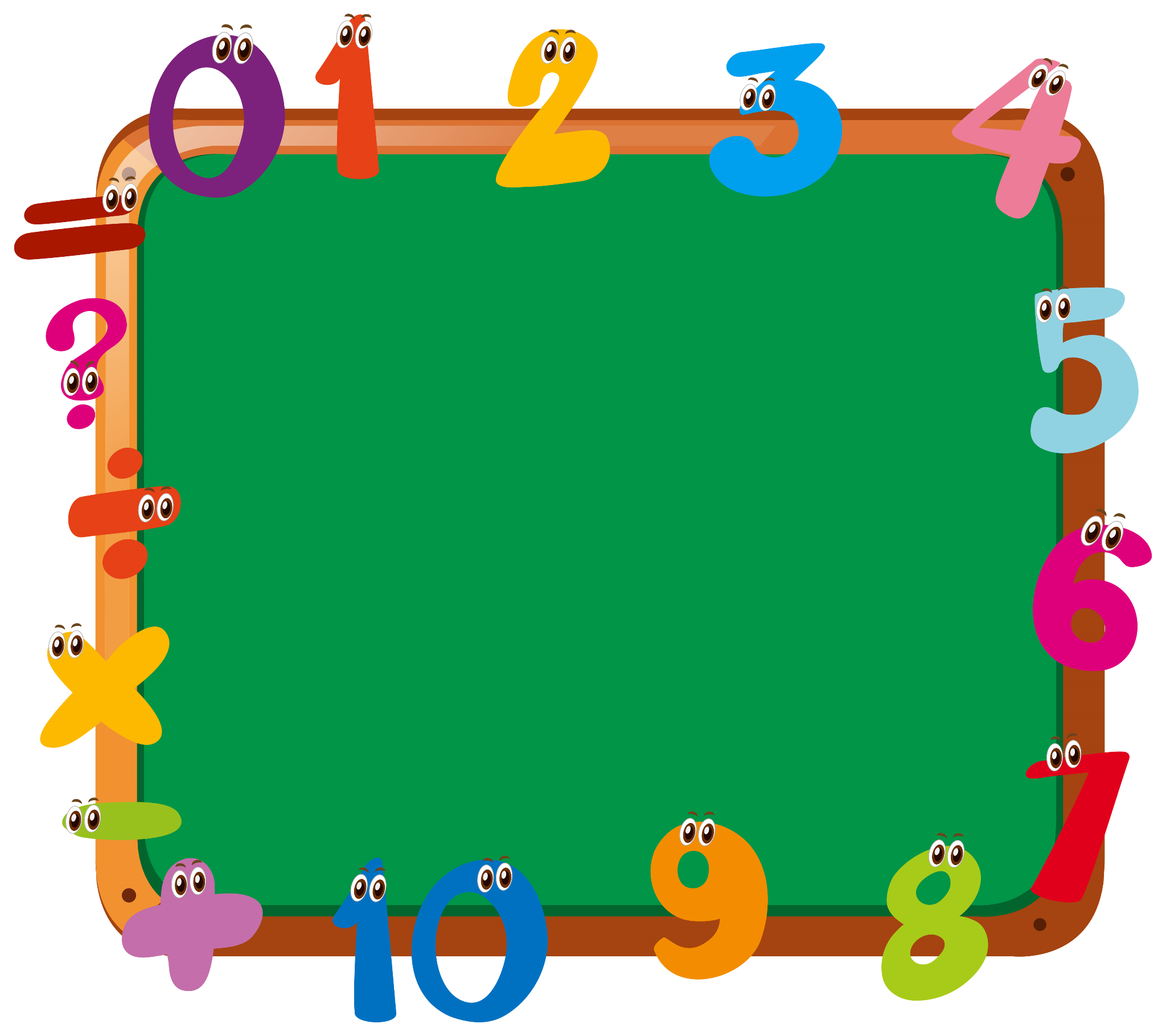 12
Pien heeft 31 pannenkoeken gebakken en Jelte 36. Hoeveel pannenkoeken is dat samen?

Antwoord:
www.spel-en-natuur.nl
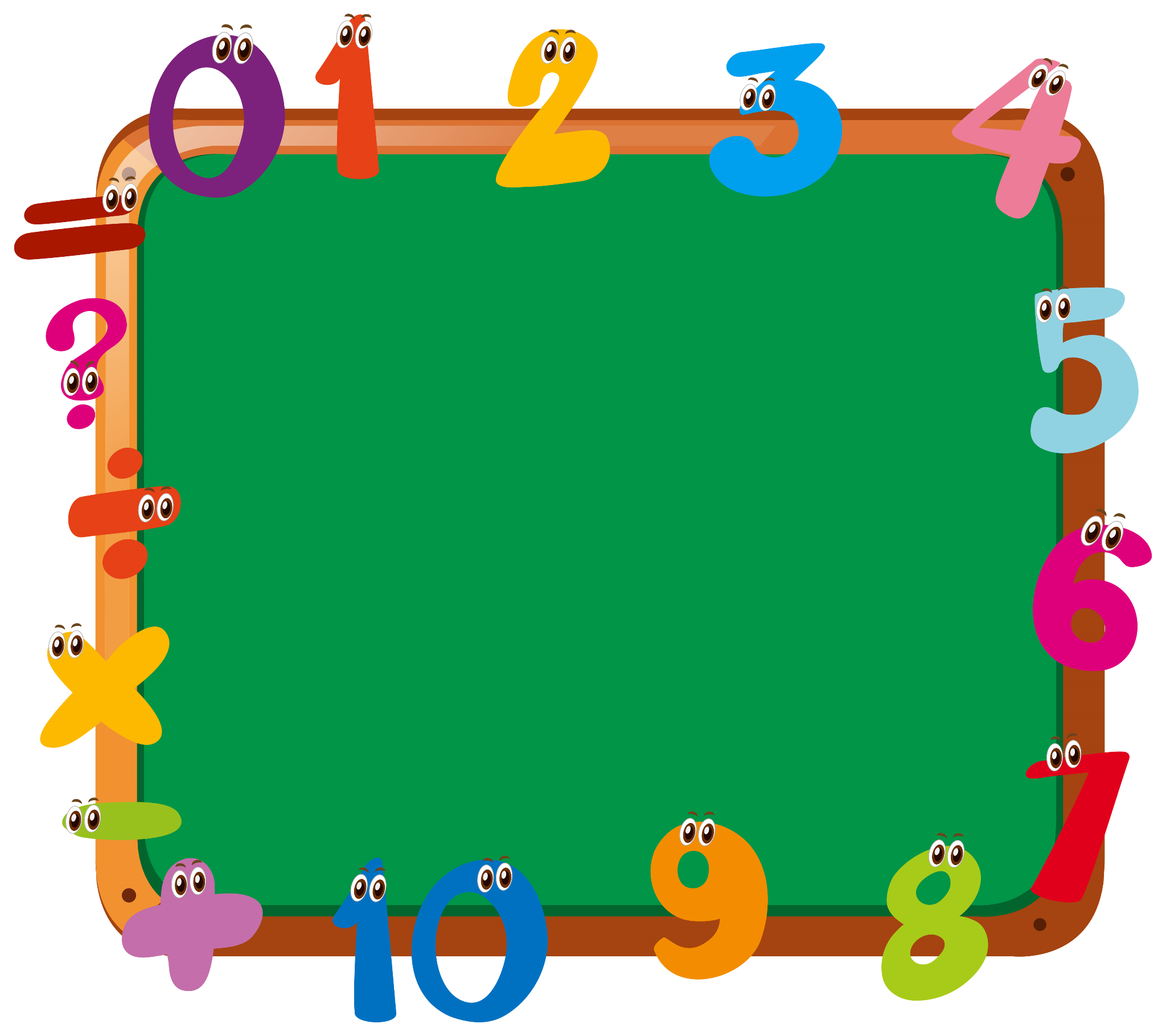 In de bus zitten 20 mensen. Bij de eerste halte stappen er 5 uit, bij de tweede halte stappen er 7 uit. Hoeveel mensen zitten er daarna nog in de bus?

Antwoord:
13
www.spel-en-natuur.nl
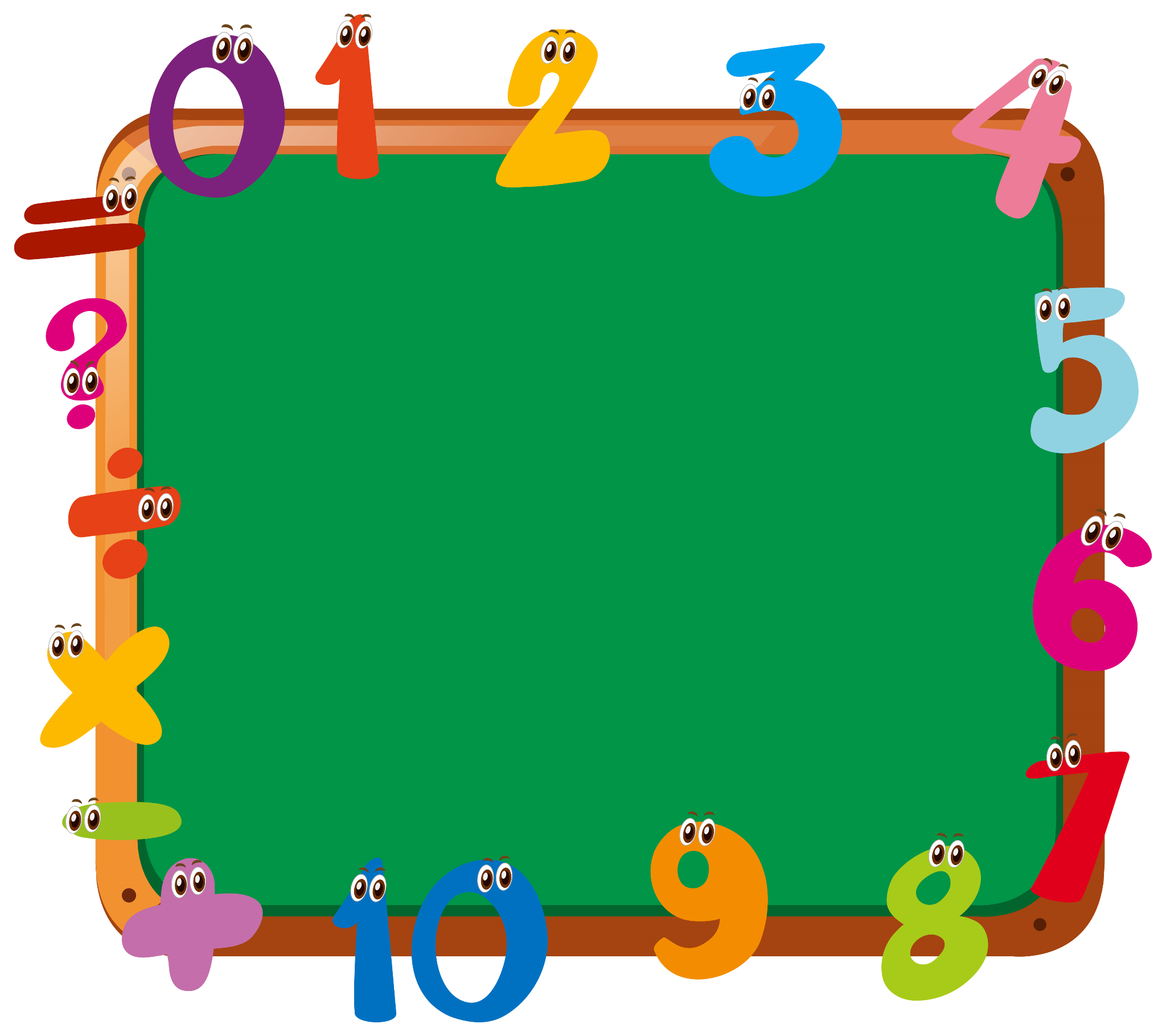 14
In een plantenwinkel staan 4 rijen met 4 planten. Hoeveel planten heeft de winkel staan?

Antwoord:
www.spel-en-natuur.nl
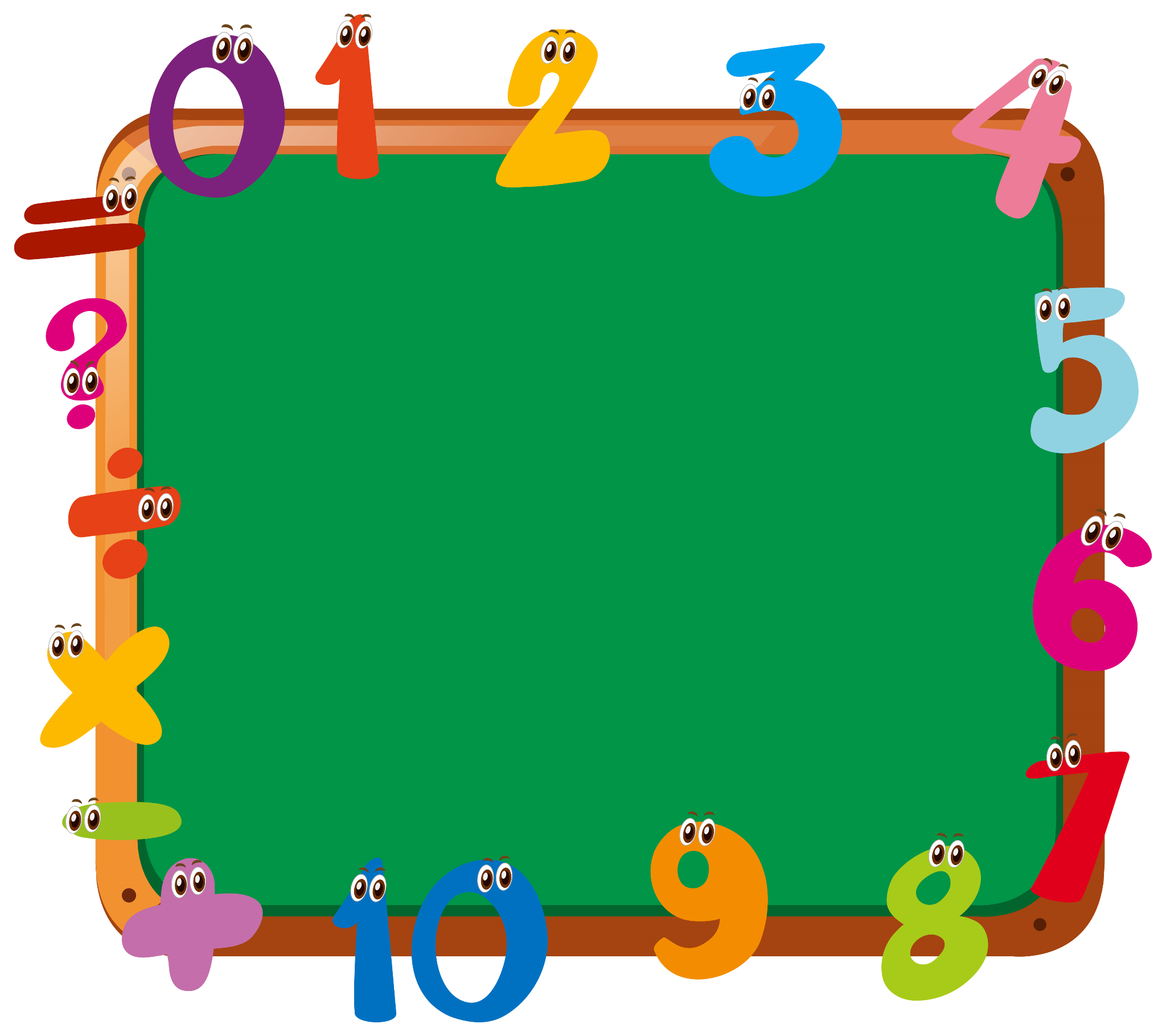 15
Antwoord:
De juf is om 8.00 uur op school. Ze staat een uur eerder op. Waar staat de kleine wijzer dan op de klok?
op de 5
op de 7
op de 12
op de 6
www.spel-en-natuur.nl